Thema 1. Inleiding in de biologie.
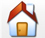 Les 1. Teken regels en mergparenchym van Bies.
Les 2 en 3. Plastiden en de dierlijke cel.
Les 4. Plasmolyse bij de rode ui.
Les 5. Eigen onderzoek plasmolyse Aardappelstaven.
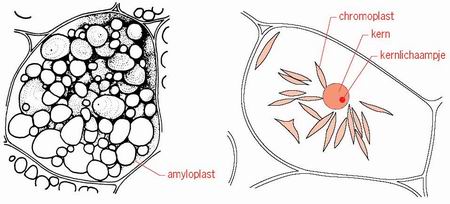 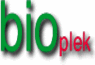 Het maken van een preparaat BIOPLEK
Teken regels
1. Alles met potlood (HB) (ook namen).
2. Altijd titel en vergroting erbij zetten.
3. Namen buiten de tekening met liniaal.
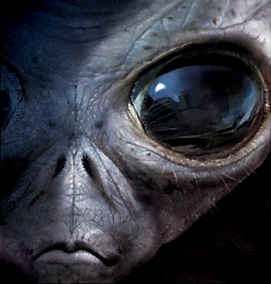 4. Teken groot.
5. Geen SF.
6. Niet op de achterkant van je A4 tekenen.
7. Met strakke lijnen tekenen.
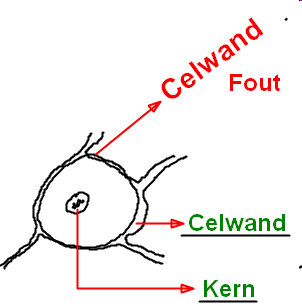 8. Niet schetsen.
Thema 1. Inleiding in de biologie.
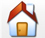 Practicum: Mergparenchym van Bies.
Maak een preparaat in water van het merg van Bies.
Tek. 1. Overzichtstekening van merg van Bies verg. 100 x.
Tek. 2. Detailtekening van één cel. Verg. 400x
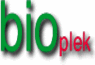 Het maken van een preparaat BIOPLEK
Thema 1. Inleiding in de biologie.
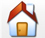 Practicum: plastiden.
3 soorten plastiden: Amyloplasten, chromoplasten en Chloroplasten.
Tek 1. Amyloplasten (zetmeelkorrels) in de aardappel.  
Vergroting: 400x.                                         ½ A4 voor tek. 1 en tek. 2.
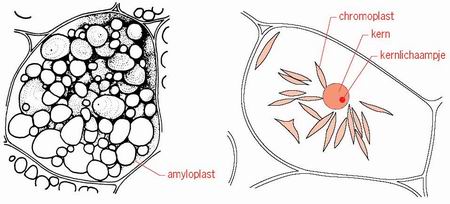 Celwand
Amyloplast
Chromoplast
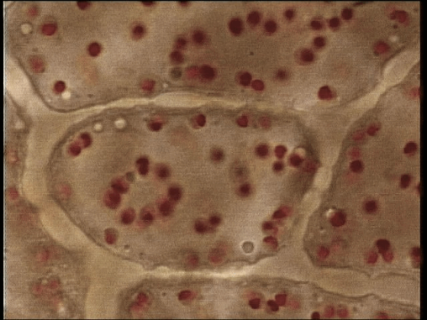 celwand
Tek. 2. Chromoplasten in de rozebottel.  Vergroting: 400x.
T3. Organen en cellen.
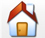 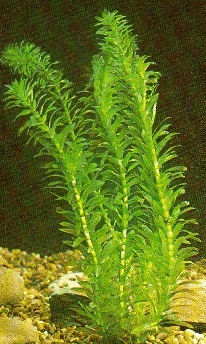 Practicum 3: plantaardige- en dierlijke cel.
Titel. Een plantencel (waterpest) in water.  Vergroting: 400x.
………………………
Celwand
Centrale vacuole
Celmembraan
Kern
Cytoplasma
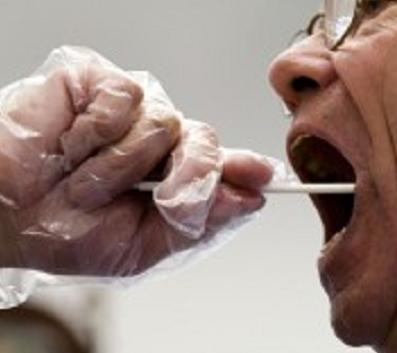 Bladgroenkorrel
………………………
Titel. Cellen uit wangslijmvlies.  Vergroting: 400x.
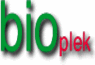 Plantaardige cel – dierlijke cel BIOPLEK
Plasmastroming bij Waterpest
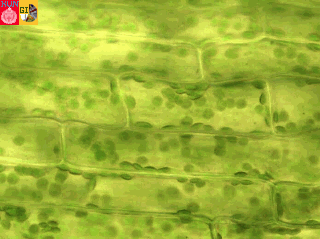 Plasmolyse rode ui. Verg. 400 x
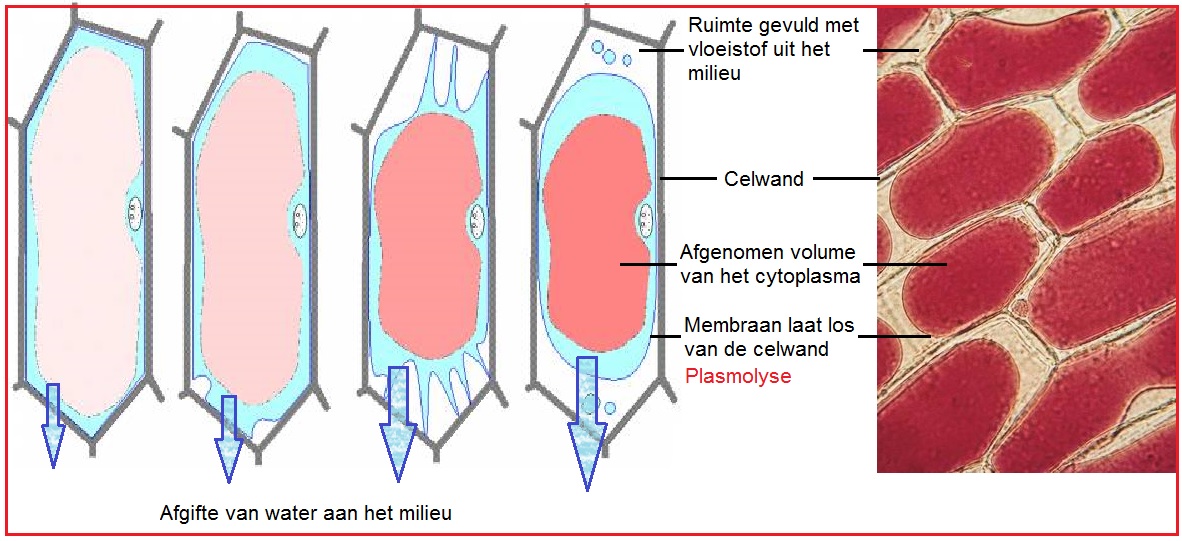 Plasmolyse Rode ui.
Opdracht 8. Plasmolyse bij de rode ui. 
Vergroting 400 x.
Werkwijze: 
Scheur van de rode buitenzijde de opperhuid eraf en maak hiervan een preparaat in water.
Zuig nu bij 100 x vergroting 10 % NaCl door het preparaat (zie figuur hieronder).
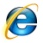 Plasmolyse rode ui
Tek. één cel in plasmolyse toestand bij een vergroting 
van 400 x. Namen: zie tek. 2. Geef de onderdelen 
verschillende kleuren.
Plasmolyse rode ui. Verg. 400 x
Celwand

Cytoplasmamembraan

Cytoplasma

Vacuole membraan

Vacuole

Plasmalemmadraad
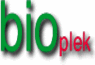 Plasmolyse rode ui
Osmose bij aardappelcellen.
VUL DE ONDERSTAANDE TABEL 1 IN OP JE WERKBLAD NA DE METINGEN.
 WERKWIJZE:
VERDEEL DE TAKEN IN DE GROEP (DE VERDUNNINGSREEKSEN STAAN AL KLAAR).
A. VUL 12 REAGEERBUIZEN MET DE VERSCHILLENDE ZOUTOPLOSSINGEN.
     LET OP! TRECHTERS EN DOPPEN BIJ DE FLESSEN HOUDEN EN DE  
     JUISTE CONCENTRATIES IN DE JUISTE REAGEERBUIZEN!!!!
B. SNIJ 12 AARDAPPELSTAAFJES M.B.V. HET SNIJAPPARAAT AF OP 5CM LENGTE EN 
     DOE DEZE METEEN IN DE ZOUTOPLOSSINGEN.
C.  NA ÉÉN DAG KIJKEN WE NAAR HET RESULTAAT. DIT WORDT DAN      
     GRAFISCH WEERGEGEVEN, ZOWEL VAN DE GROEP ALS HET 
     GEMIDDELDE VAN DE KLAS. VUL DEZE IN IN TABEL 1 VAN JE WERKBLAD.
Controle proef aardappelstaven.
Meet nu elke staaf afzonderlijk na en doe deze terug in de reageerbuis.

1. Vul de resultaten in op het bord.
2. deel met potlood een grafiek in zoals de voorbeeldgrafiek.
3. vul dan je eigen gegevens en die van het gemiddelde in. 
4. Trek dan een vloeiende lijn , dus niet van punt naar punt, 
     om de grafiek te maken.
 
· Tevens meet je de buigingshoek die de staafjes maken (zie fig. 1)
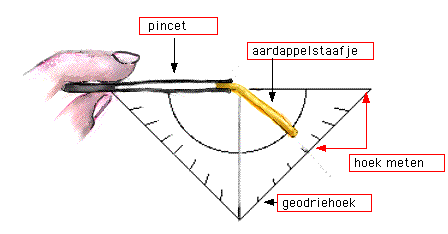 Grafiek aardappelstaaf
Lengte staven in cm
5,4
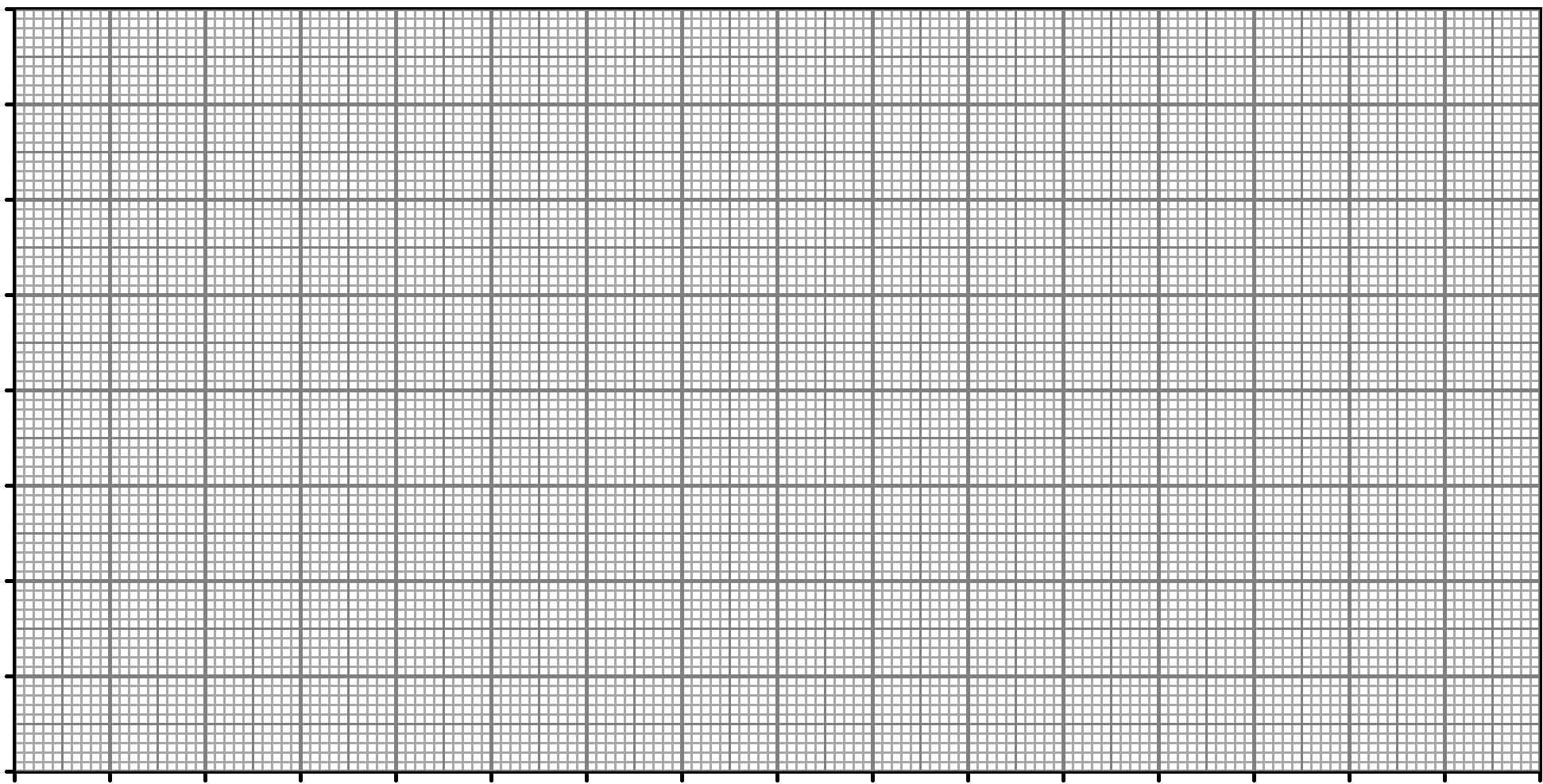 5,3
5,2
Concentratie NaCL in %
5,1
10,0
0,4
0,8
5,0
3,0
5,0
1,0
4,0
0,6
0,2
2,0
4,9
4,8
4,7
4,6
Wat moet je doen?
Wat moet je doen.





1. Vraagstelling
2. Hypothese (in grafiek maken)
Proef uit voeren
3. Werkwijze
4. Benodigdheden
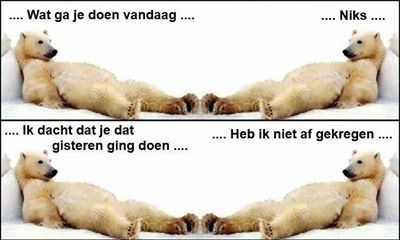